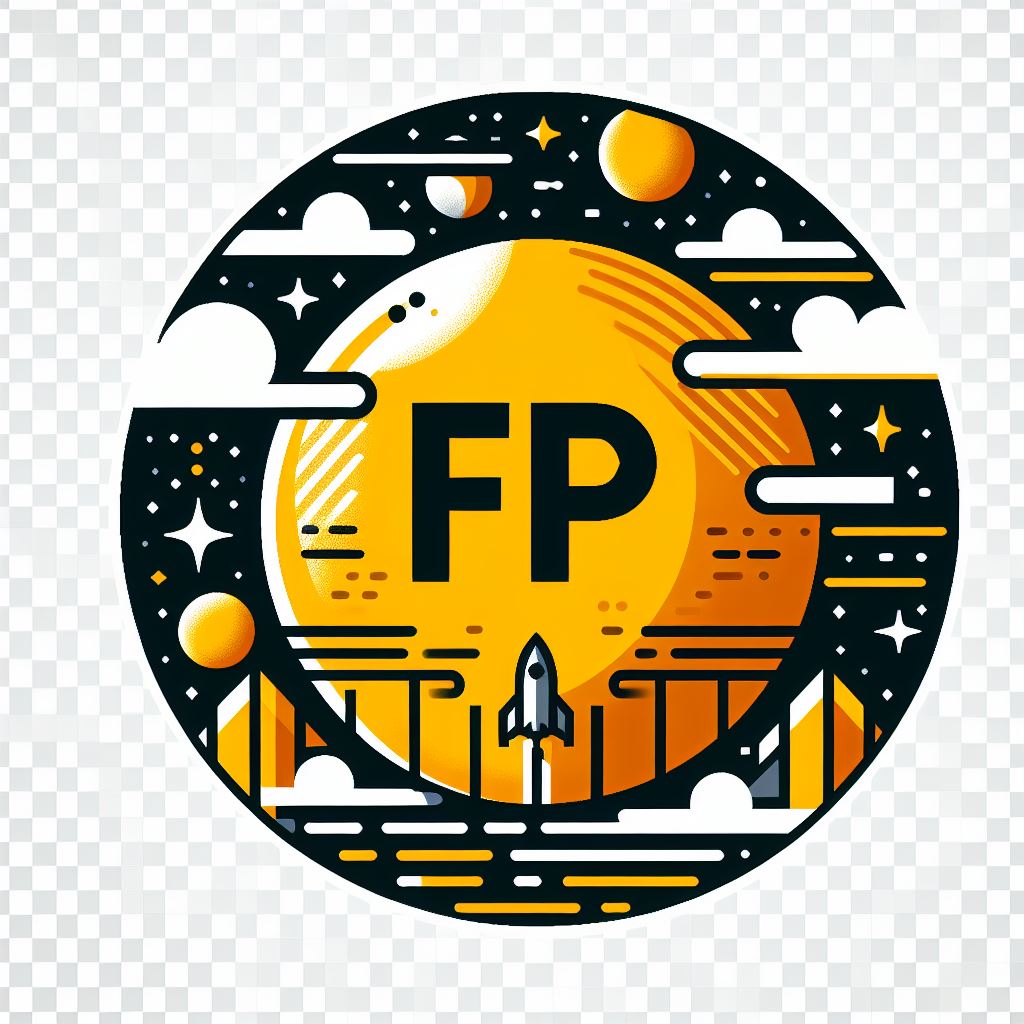 Planificación de la supervisión, control del montaje y puesta en servicio de las instalaciones de subestaciones
Subestaciones eléctricas
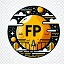 Montaje de los elementos principales de una subestación. Montaje específico del embarrado, autoválvulas, seccionadores, transformadores e interruptores.
El documento trata sobre el montaje de los elementos principales de una subestación eléctrica. Los elementos principales de una subestación son: embarrado, autoválvulas, seccionadores, transformadores e interruptores.
El montaje de estos elementos debe realizarse de acuerdo a un plan de montaje específico, que considere la seguridad del personal, la fiabilidad de la instalación y la eficiencia de la operación.
El montaje del embarrado debe realizarse en una posición elevada, protegido contra la intemperie y la corrosión, y conectado a tierra de forma adecuada.
Las autoválvulas deben instalarse en un lugar seguro, alejado de fuentes de calor y de materiales inflamables, conectadas a tierra de forma adecuada y probadas periódicamente.
Los seccionadores deben instalarse en un lugar seguro, alejado de fuentes de calor y de materiales inflamables, conectados a tierra de forma adecuada y probados periódicamente.
Los transformadores deben instalarse en un lugar seguro, alejado de fuentes de calor y de materiales inflamables, conectados a tierra de forma adecuada y probados periódicamente.
Los interruptores deben instalarse en un lugar seguro, alejado de fuentes de calor y de materiales inflamables, conectados a tierra de forma adecuada y probados periódicamente.
El montaje de los elementos principales de una subestación es una tarea compleja y delicada. Por ello, es importante planificar cuidadosamente la supervisión, el control del montaje y la puesta en servicio de las instalaciones de subestaciones.
www.todofp.pro
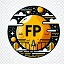 Procedimientos de montaje de líneas de alta tensión. Cálculo mecánico y eléctrico. Precauciones y características.
El HTML proporcionado describe los procedimientos de montaje de líneas de alta tensión, el cálculo mecánico y eléctrico, las precauciones y características de las líneas de alta tensión, y la planificación de la supervisión, control del montaje y puesta en servicio de las instalaciones de subestaciones.
Procedimientos de montaje de líneas de alta tensión:
Planificación:
Estudio de ruta, permisos, diseño de la línea.
Construcción:
Construcción de torres de soporte, instalación de conductores y dispositivos de protección.
Pruebas:
Pruebas mecánicas, eléctricas y de funcionamiento de los dispositivos de protección.
Puesta en servicio:
Conexión a la red eléctrica, pruebas de funcionamiento en condiciones reales.
Cálculo mecánico y eléctrico:
El cálculo mecánico determina la resistencia de la línea a fuerzas externas.
El cálculo eléctrico determina la capacidad de la línea para transmitir energía de manera segura y eficiente.
Precauciones y características:
Importancia de utilizar equipos de protección personal y trabajar en condiciones favorables.
Apagado de la línea antes de realizar cualquier trabajo.
Las líneas de alta tensión son eficientes, baratas y tienen una larga vida útil.
Planificación de la supervisión, control del montaje y puesta en servicio de las instalaciones de subestaciones:
La planificación debe incluir un calendario de trabajo, presupuesto, recursos necesarios y un plan de seguridad.
El control debe incluir una inspección visual de los equipos, pruebas de funcionamiento y de puesta a tierra.
La puesta en servicio debe incluir una conexión a la red eléctrica y pruebas de funcionamiento en condiciones reales.
www.todofp.pro
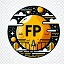 Tareas de montaje y conexión de transformadores. Transformadores de potencia, de medida y auxiliares. Ensayos. Puesta en marcha.
Transformadores:
Transformadores de potencia: cambian el nivel de tensión de la energía eléctrica de alta tensión a media tensión o de baja tensión, y viceversa.
Transformadores de medida: se utilizan para medir la tensión y la corriente en las subestaciones eléctricas.
Transformadores auxiliares: se utilizan para suministrar energía eléctrica a los equipos auxiliares de las subestaciones eléctricas.
Ensayos:
Antes de poner en marcha un transformador, es necesario realizar una serie de ensayos para verificar su correcto funcionamiento.
Puesta en marcha:
Una vez realizados los ensayos, se puede proceder a la puesta en marcha del transformador.
Planificación de la supervisión, control del montaje y puesta en servicio de las instalaciones de subestaciones:
Es un proceso complejo que requiere la participación de diferentes equipos de trabajo.
Control del montaje y la puesta en marcha de los equipos:
Es esencial para garantizar la seguridad y el correcto funcionamiento de las instalaciones de subestaciones.
Puesta en servicio de las instalaciones de subestaciones:
Es el paso final del proceso de planificación y control.
www.todofp.pro
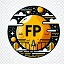 Proceso de montaje de embarrado, conexionado y confección de red de tierra. Cálculo mecánico y eléctrico. Precauciones. Puesta en servicio.
El documento trata sobre el montaje del embarrado, el conexionado y la confección de la red de tierra en una subestación eléctrica.
El embarrado es un sistema de conductores que se utiliza para distribuir la energía eléctrica en una subestación. El proceso de montaje del embarrado incluye la instalación de los conductores, los aisladores y los herrajes necesarios. El conexionado es el proceso de conectar los conductores del embarrado a los equipos de la subestación, como los transformadores y los disyuntores. La red de tierra es un sistema de conductores que se utiliza para proteger a los equipos de la subestación de las descargas eléctricas.
El proceso de montaje del embarrado incluye la instalación de los soportes, los aisladores, los conductores y la conexión de los conductores. El proceso de conexionado incluye la conexión del embarrado a los equipos y la conexión de los equipos a la red de tierra. El proceso de confección de la red de tierra incluye la instalación de los electrodos de tierra y la conexión de los electrodos de tierra.
Antes de montar el embarrado, es necesario realizar un cálculo mecánico y eléctrico para determinar la capacidad de carga y la capacidad de conducción de la corriente del embarrado.
Al montar el embarrado, es necesario tomar precauciones como usar guantes y gafas de seguridad, no tocar el embarrado con las manos desnudas, no utilizar herramientas metálicas y mantener el área de trabajo limpia y ordenada.
Una vez que el embarrado está montado, se debe poner en servicio. La puesta en servicio incluye la verificación del conexionado, la verificación de la red de tierra, la aplicación de tensión al embarrado y la prueba de funcionamiento de los equipos.
www.todofp.pro
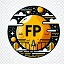 Operaciones de montaje de los equipos de regulación y control. Cálculo de elementos. Puesta en servicio. Conexionado. Coordinación con otros equipos locales y/o remotos.
El documento trata sobre las operaciones de montaje, cálculo, puesta en servicio, conexionado, coordinación y planificación de los equipos de regulación y control.
Las operaciones de montaje incluyen: recepción y verificación, descarga y almacenamiento, preparación del emplazamiento, montaje, conexión y pruebas de los equipos.
El cálculo de los elementos incluye: determinación de la capacidad, selección y dimensionamiento de los equipos.
La puesta en servicio incluye: alimentación, ajuste y comprobación del funcionamiento de los equipos.
El conexionado incluye: conexión a la red eléctrica, a los equipos de protección y a los equipos de control.
La coordinación incluye: coordinación con los equipos de protección, control y comunicación.
La planificación incluye: definición del alcance, elaboración del plan, asignación de responsabilidades, establecimiento de plazos, seguimiento del progreso, coordinación con contratistas, gestión de la documentación, realización de pruebas de aceptación y formación del personal.
www.todofp.pro
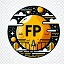 Simulación de montaje de una subestación. Manejo de simulador informático.
Resumen:
El contenido del HTML trata sobre la simulación de montaje de una subestación utilizando un simulador informático. El objetivo de la actividad es aprender a utilizar el software de simulación para montar una subestación, comprender los pasos involucrados en el montaje, identificar los diferentes componentes y realizar pruebas de funcionamiento.
Se necesitan un ordenador con el software de simulación instalado, un ratón, un teclado y un manual de usuario del software. El procedimiento consiste en iniciar el software, seleccionar el tipo de subestación, arrastrar y soltar los componentes en el área de trabajo, conectarlos con cables, configurar los ajustes, iniciar la simulación, observar el funcionamiento, realizar pruebas de funcionamiento y detener la simulación.
Al completar la actividad, se aprende a utilizar el software de simulación para montar una subestación, se comprenden los pasos involucrados en el montaje, se identifican los diferentes componentes y se realizan pruebas de funcionamiento.
Se plantean varias preguntas para discutir sobre las ventajas y desafíos de utilizar un simulador informático para montar una subestación, los componentes de una subestación, los pasos involucrados en el montaje y cómo se realizan las pruebas de funcionamiento.
Finalmente, se proporcionan referencias al manual de usuario del software de simulación y a un tutorial de simulación de montaje de una subestación.
www.todofp.pro